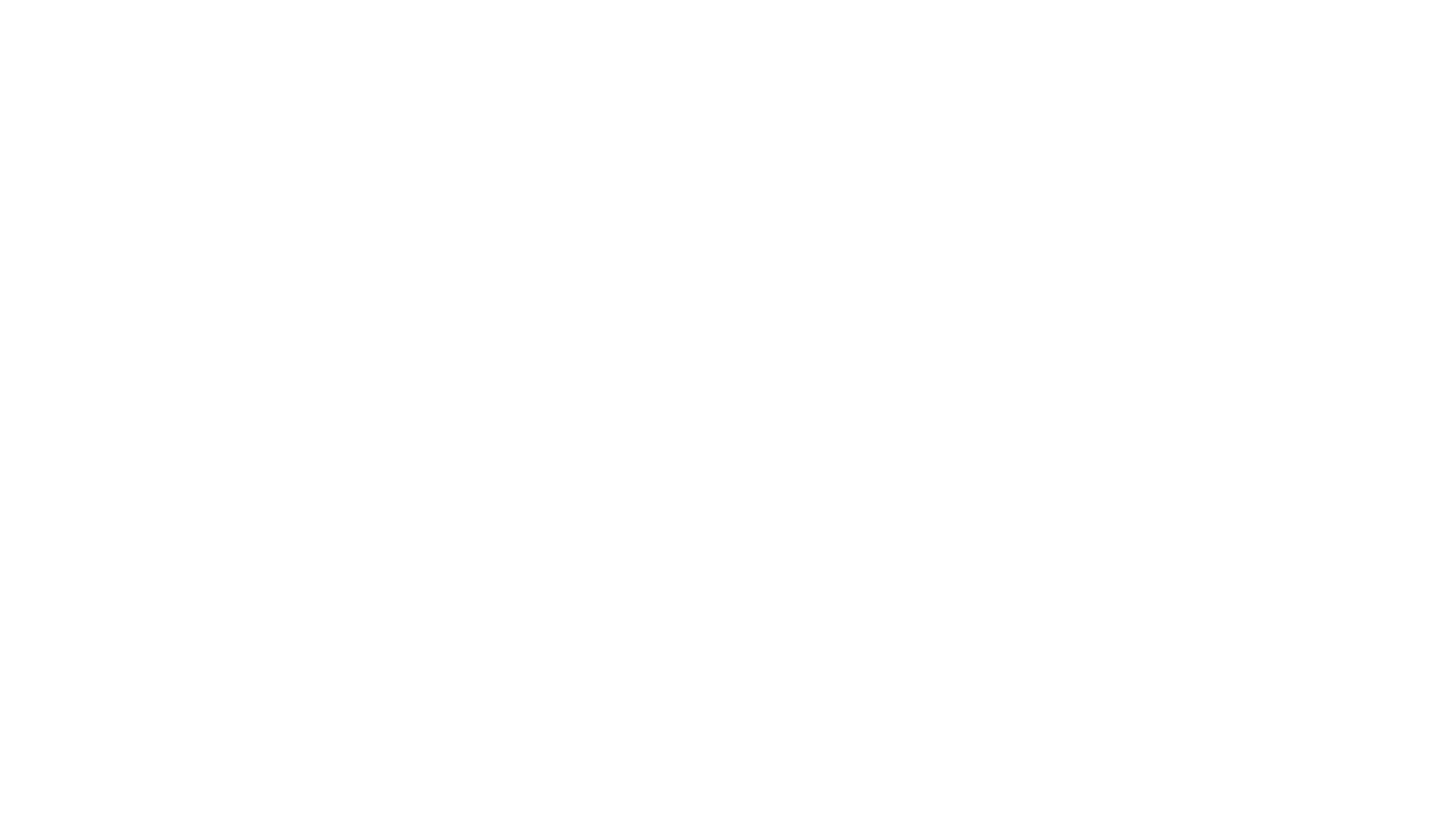 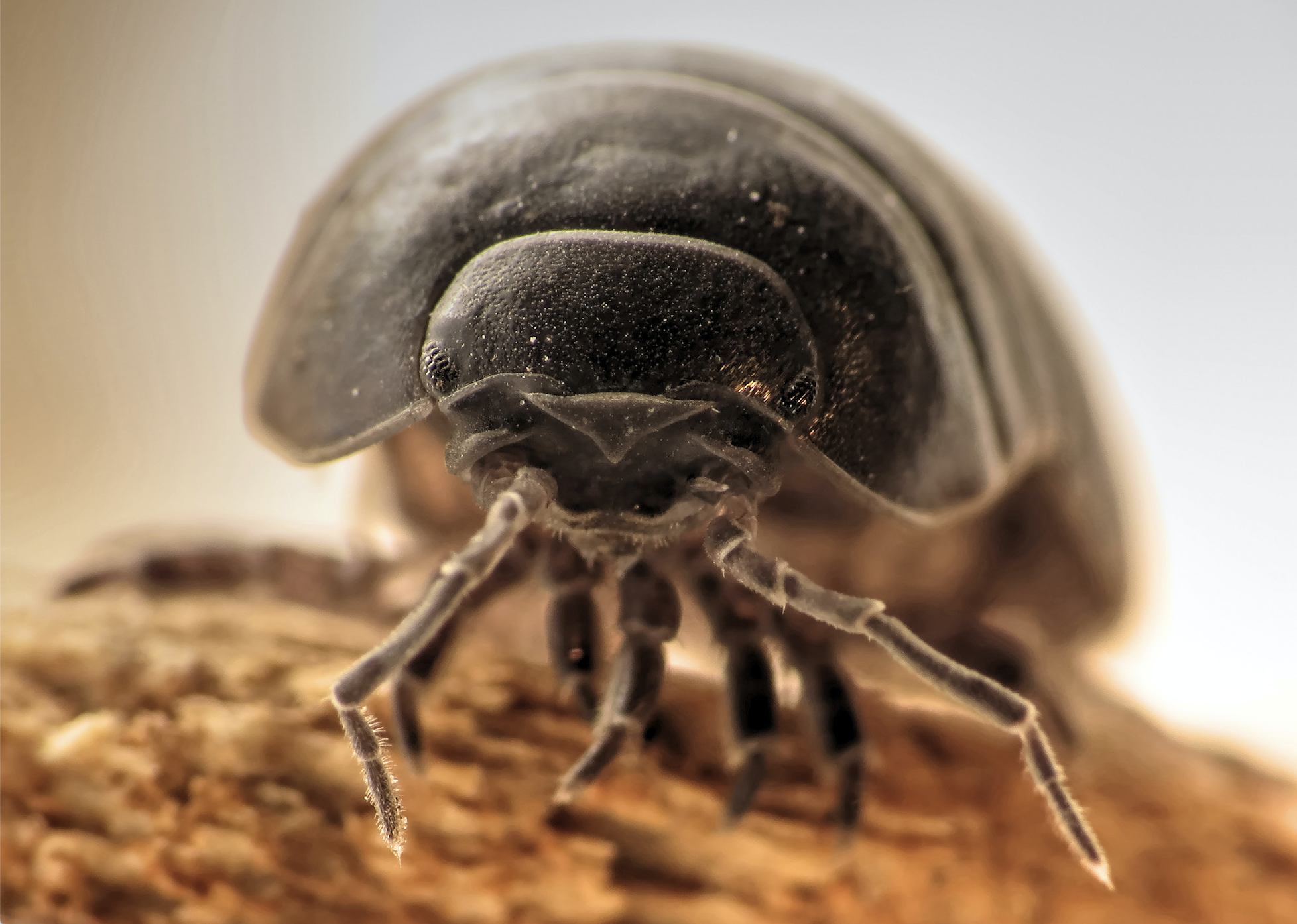 Pill Bug
Flipbook
—
© 2022 Baylor College of Medicine. Field Test Version: Do not distribute, photocopy, or forward this document for use at other locations.
Pill Bug
Armadillidium vulgare (male) byMartin Cooper Ipswich is licensed underCC BY 2.0
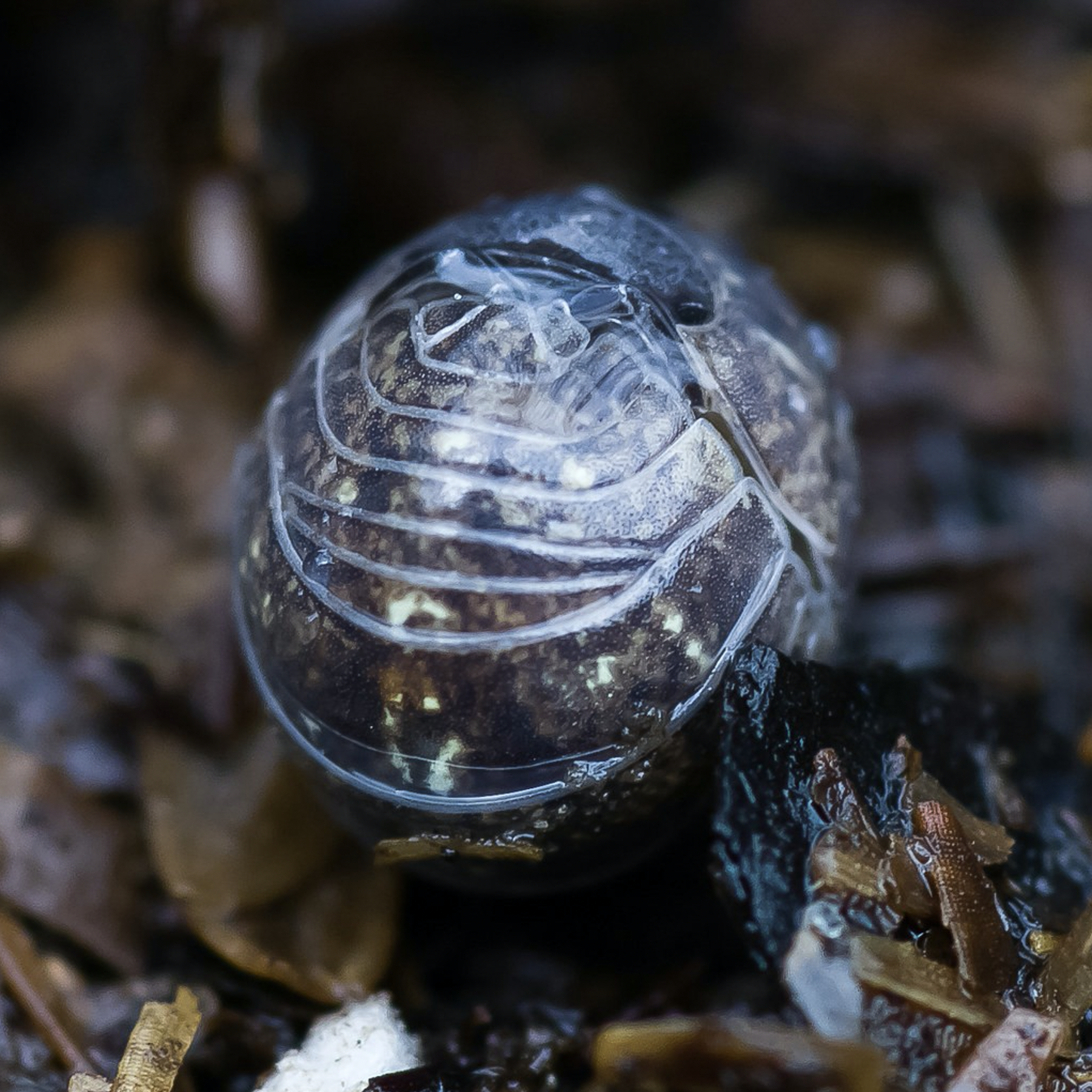 Pill Bug Balled Up
Pill Bug: Armadillium vulgare byCletus Lee is licensed underCC BY-NC-ND 2.0
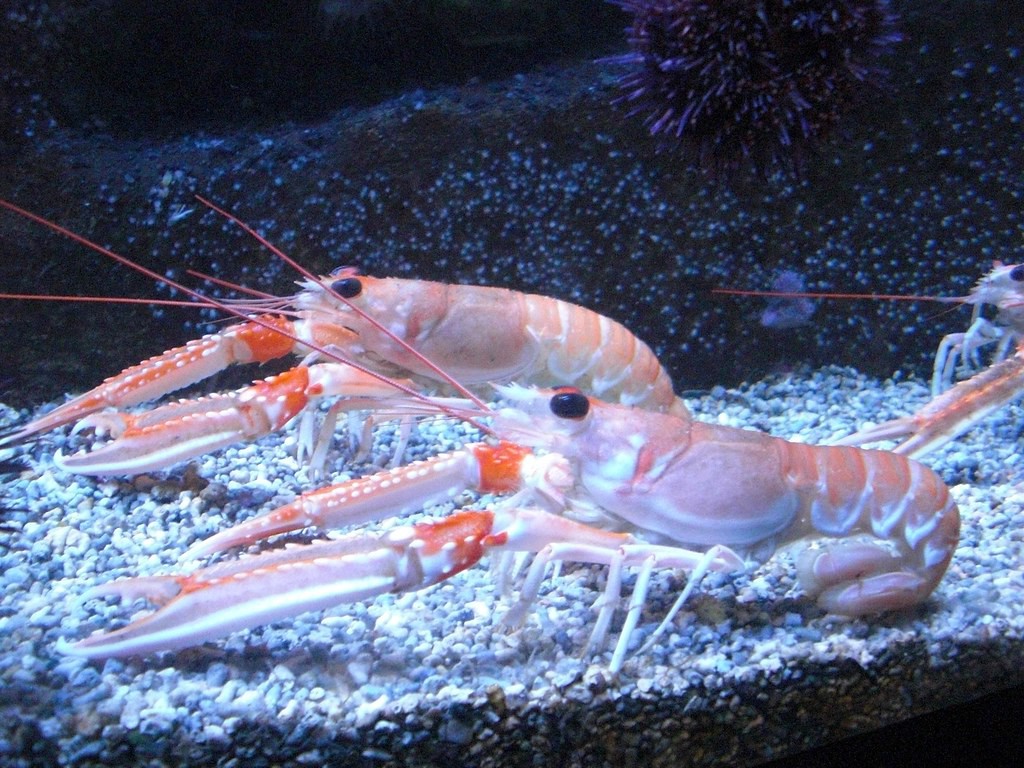 Shrimp
Langoustines by Cochonouis licensed under CC BY-NC-SA 2.0
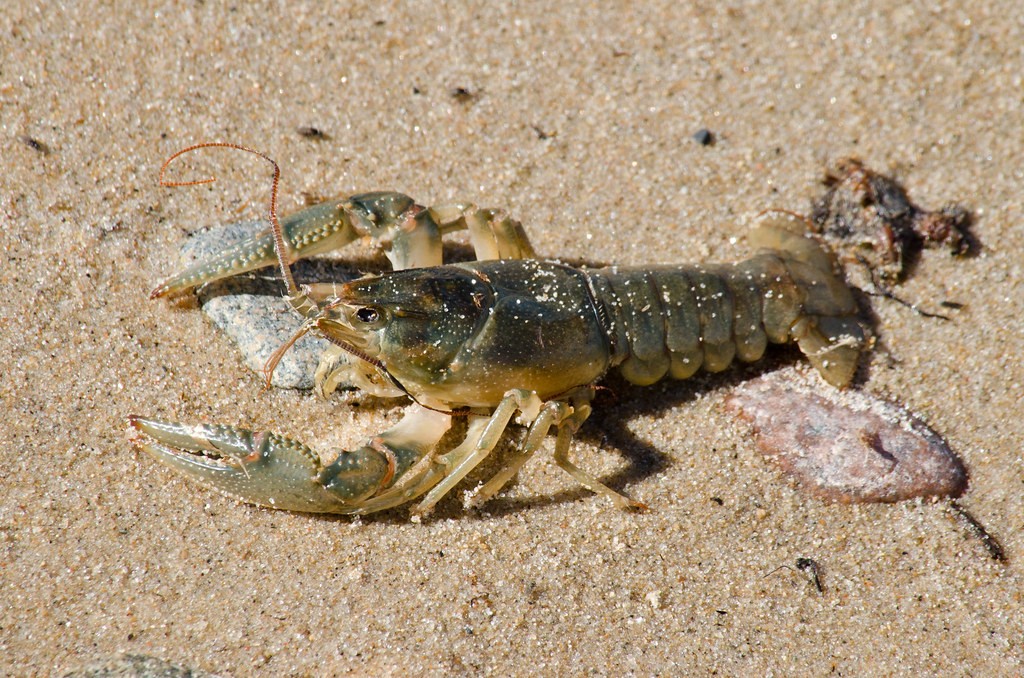 Crayfish (Crawdad)
Crayfish 4 by Christa R.is licensed under CC BY-NC 2.0